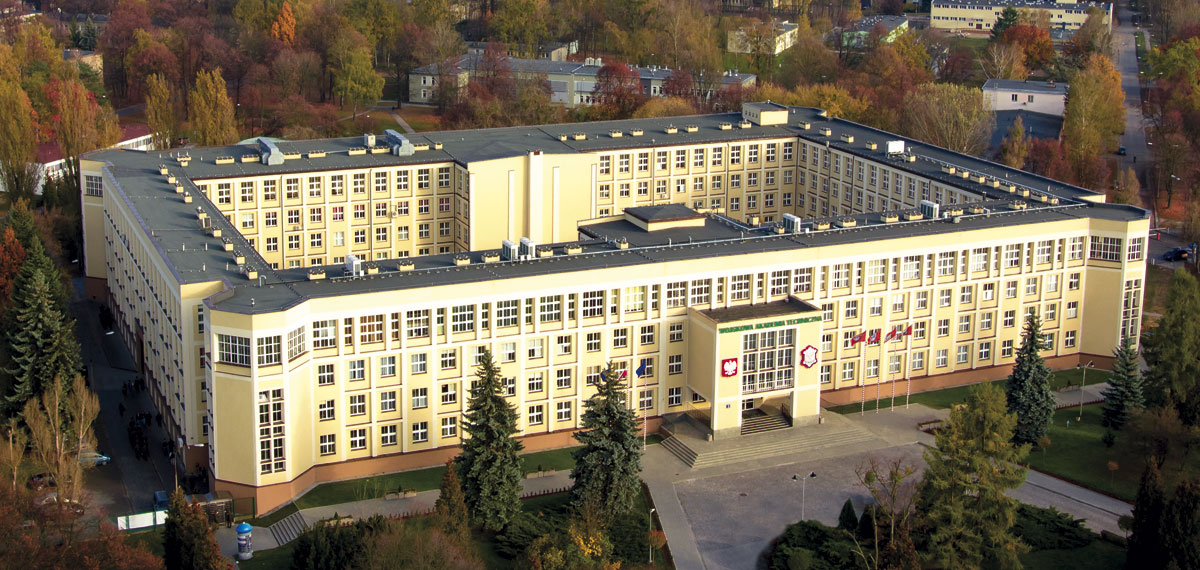 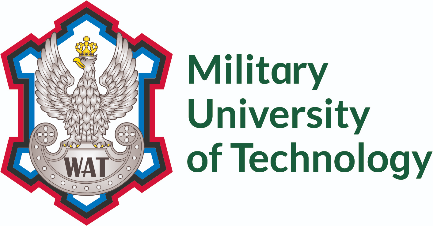 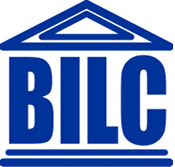 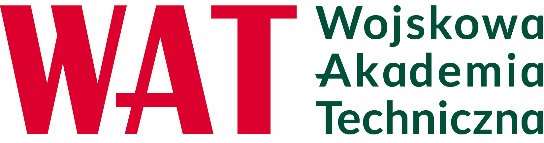 Interwoven Threads: Exploring the Nexus of Languages, Security and Technology
Asst. Prof. Agata Jagiełło-Tondera, PhD
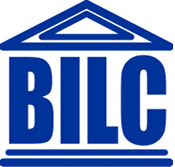 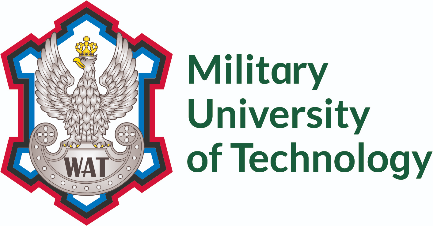 Language reveals the engine of our souls, our mind. It illuminates us and energizes us. We share it with all we meet. It is the cognitive fire of human life.D. L. Everett, Language, The Cultural Tool
Task-based language teaching (TBLT)
an empirically investigated pedagogy that has garnered attention from language programs across the globe
provides an alternative to traditional grammar translation or present-practice-produce pedagogies by emphasizing interaction during authentic tasks.
FILM has the potential 
to lift language off the page 
and bring it to (technicolour!) life in the classroom.

J.Bottomley 2018
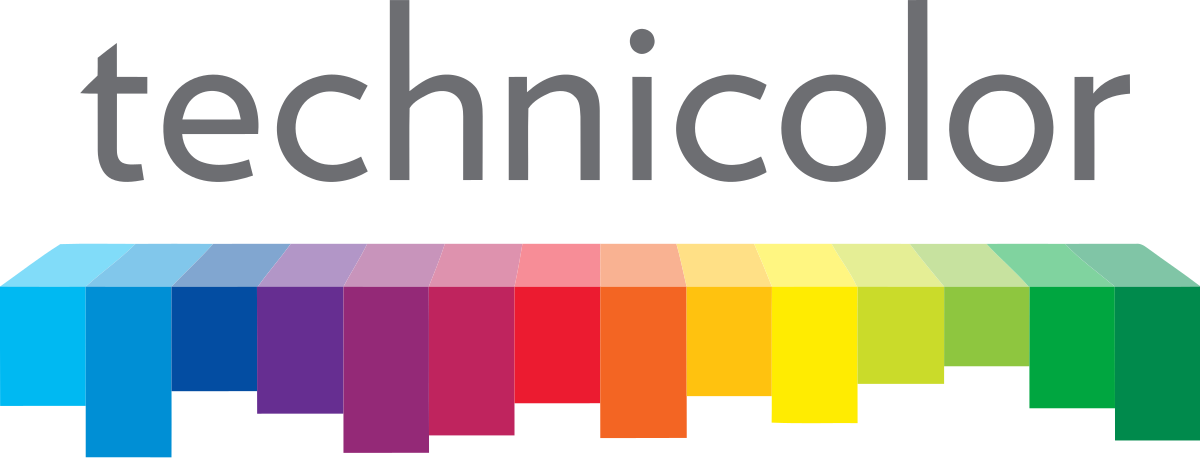 Cognitive curiosity

Warriors of Tomorrow: Teaching Military Terminology through Film 

Language Teaching Tomorrow 2019
TAMK & JAMK Universities, Finland
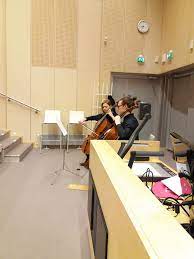 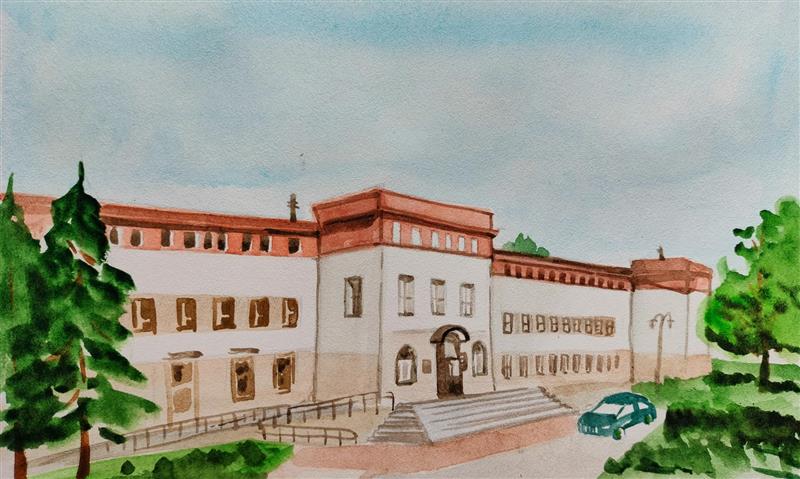 Foreign Languages
 Centre
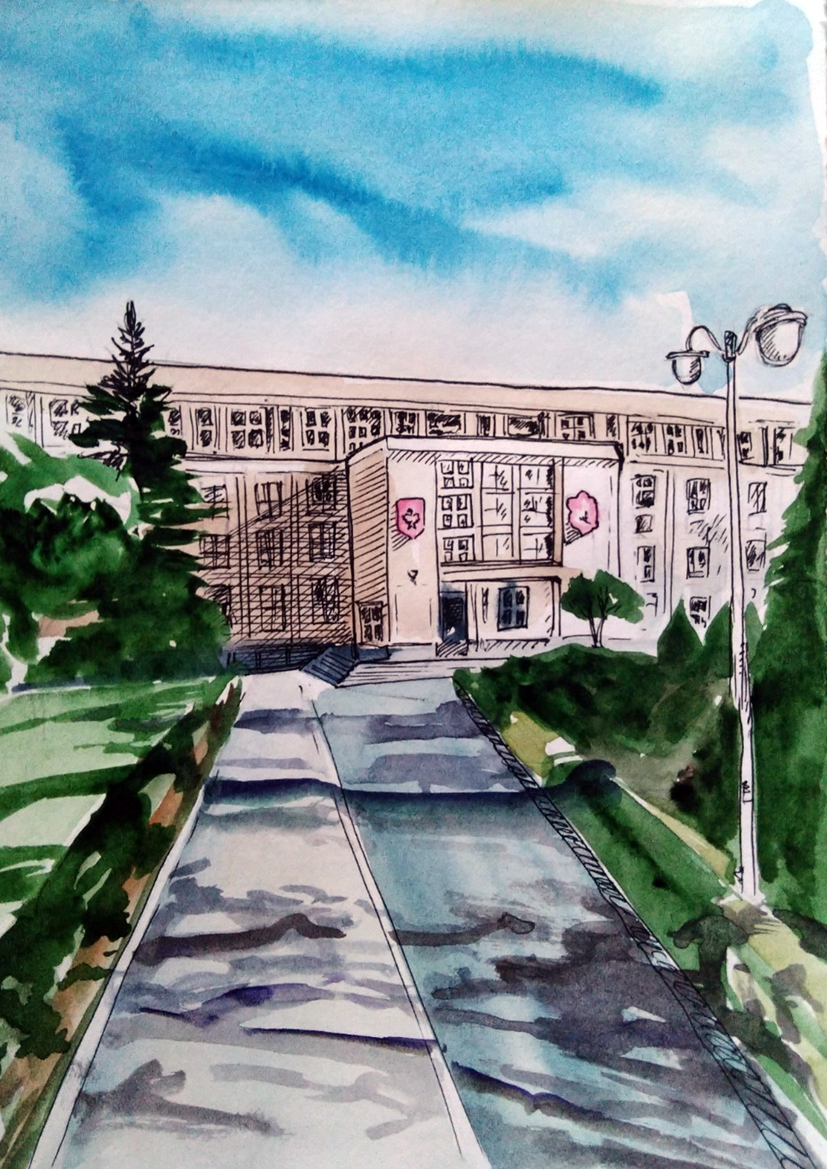 Language-Security-Technology
Conference 
2019
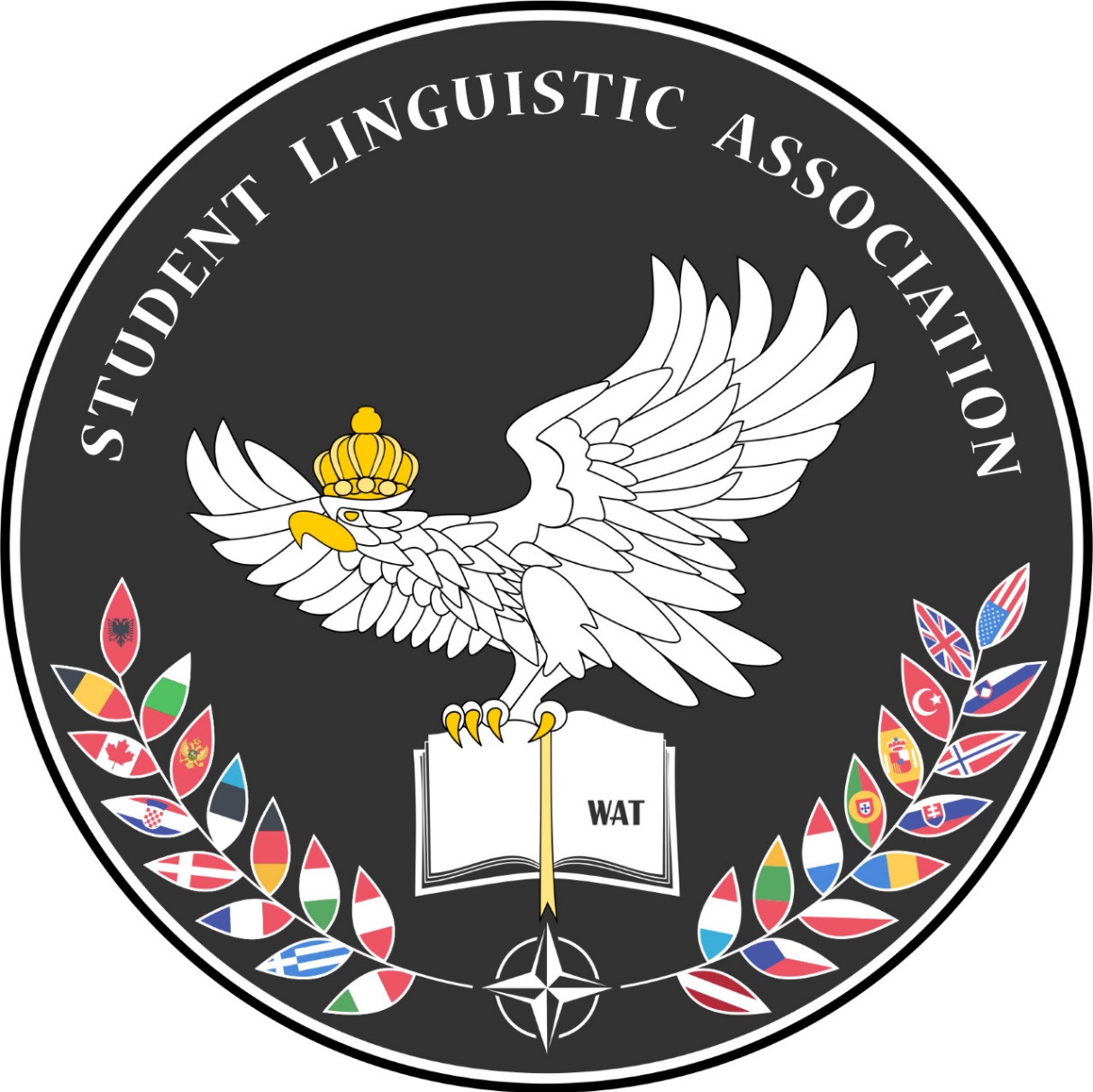 Student Linguistic Association 2020
Naukowe Koło Lingwistyczne SJO WAT
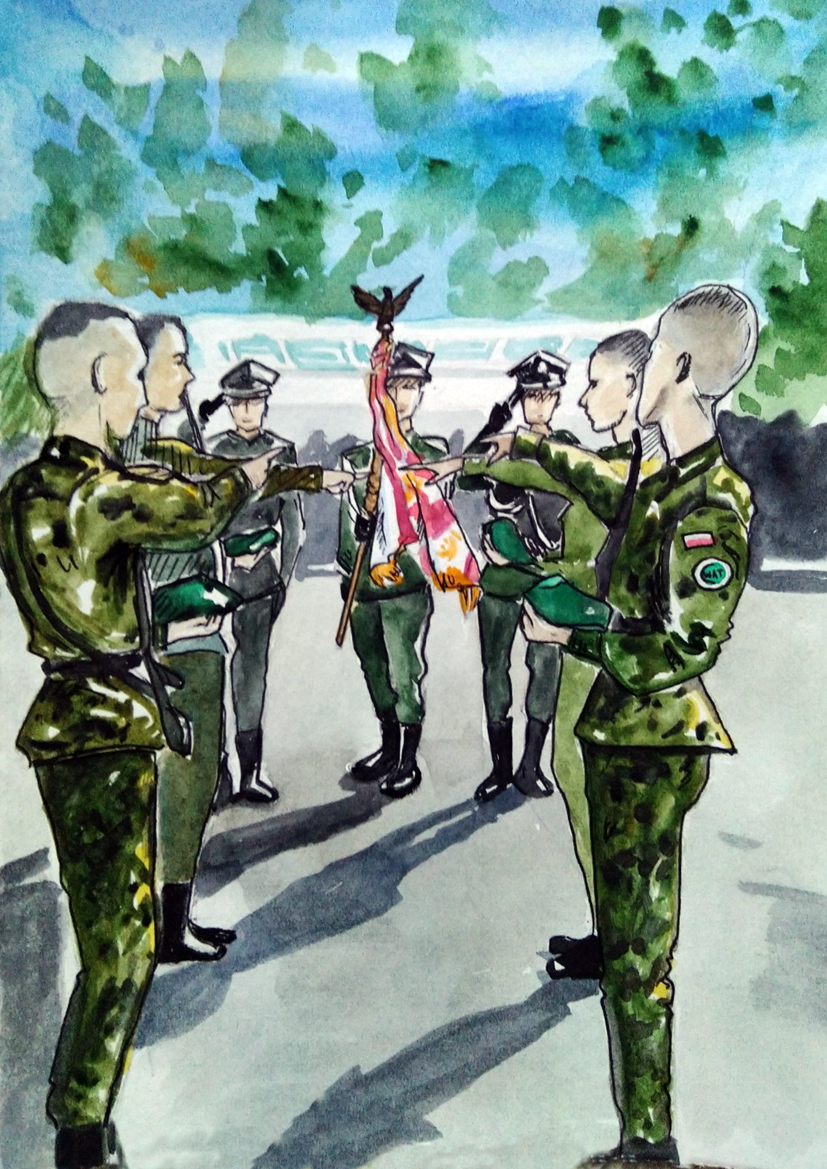 Tell me and I forget.
Teach me and I remember. 
Involve me and I learn.
Student Linguistic Association
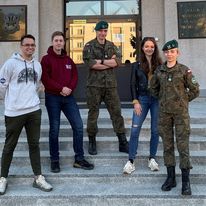 Webinars:
Language and security 2021
Seminars:
NATO East Flank 2020
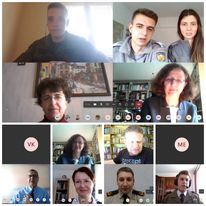 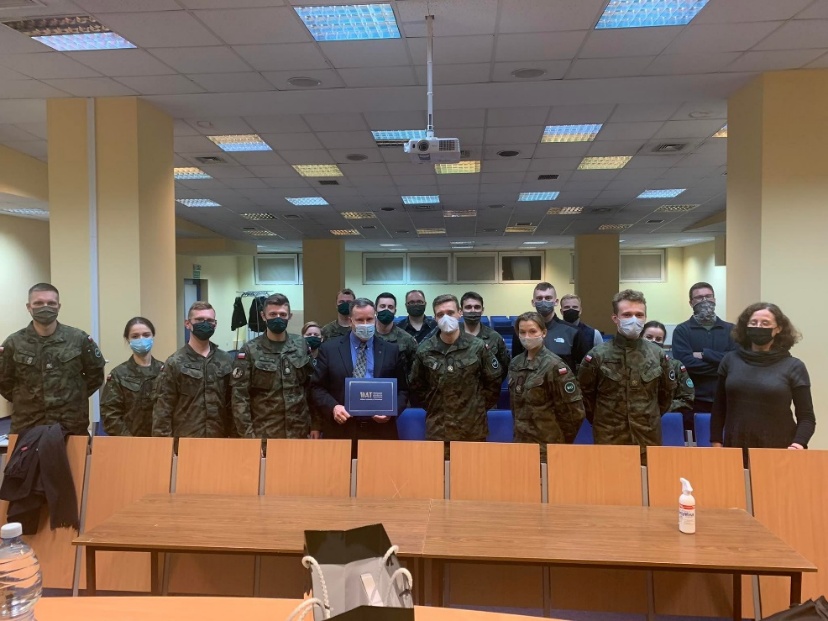 The founders
Language-Security-Technology 2022

Conference for teachers and cadets/students
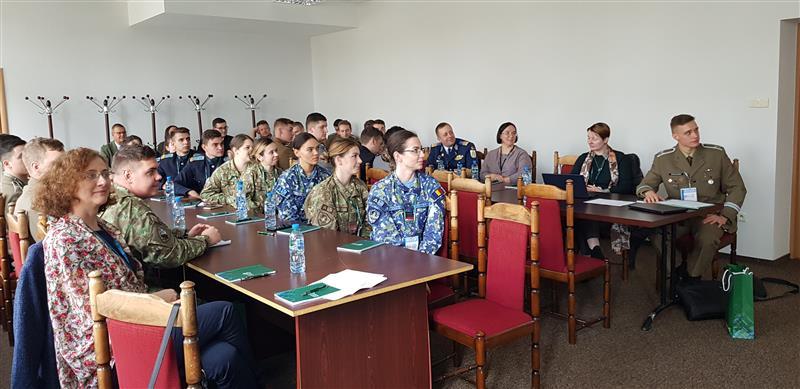 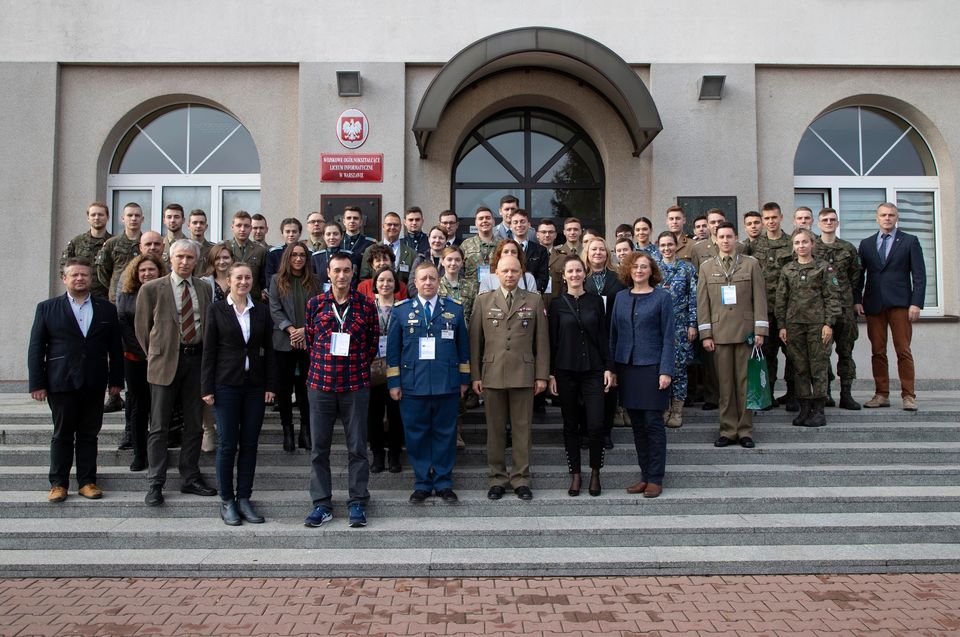 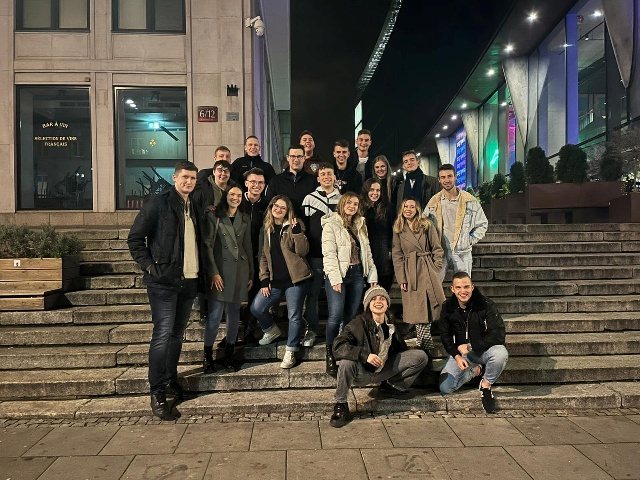 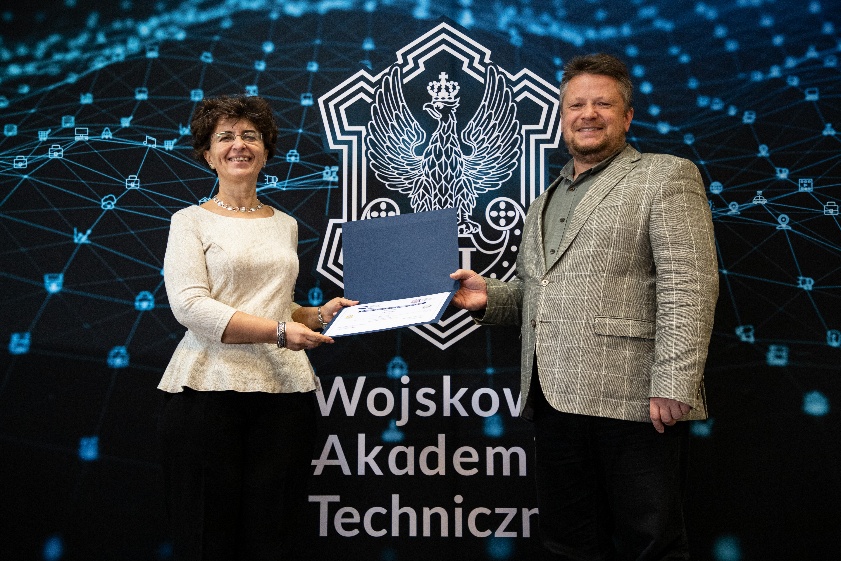 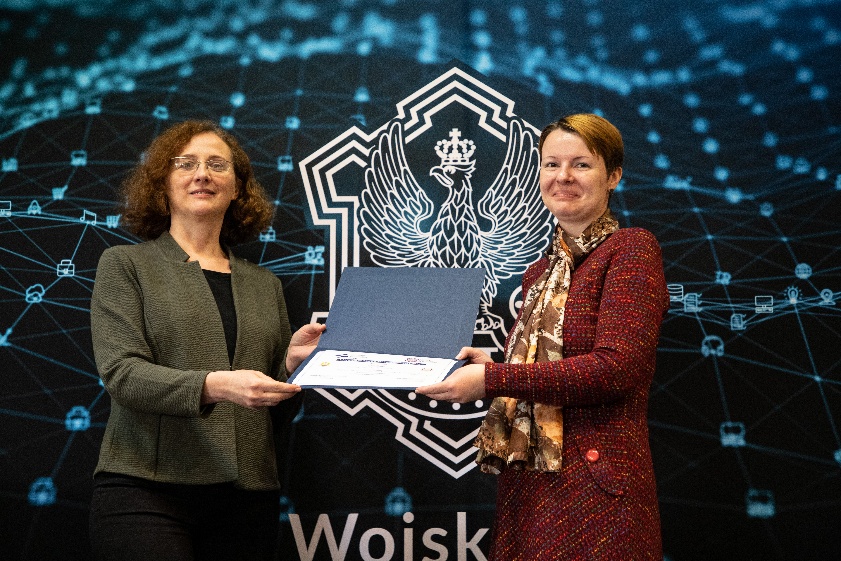 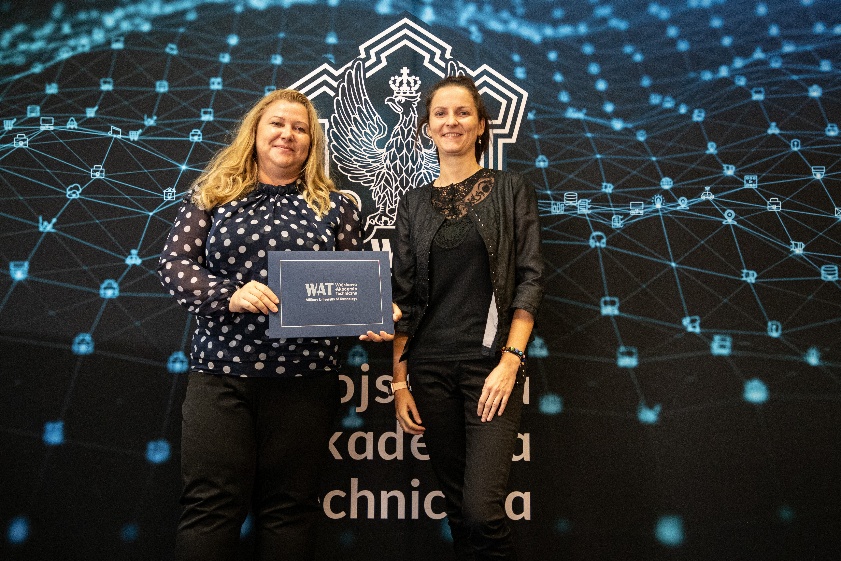 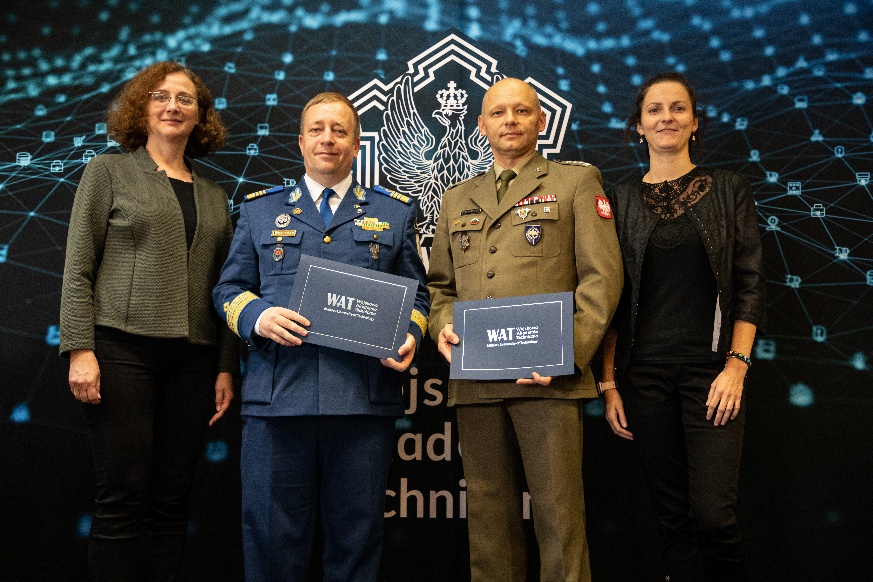 Language-Security-Technology

Conferences for teachers and cadets/students
Military Technical Academy ”Ferdinand I”
Bucharest, Romania 2023
Bulgarian Air Force Academy ”Georgi Benkovski”
Pleven, Bulgaria 2024
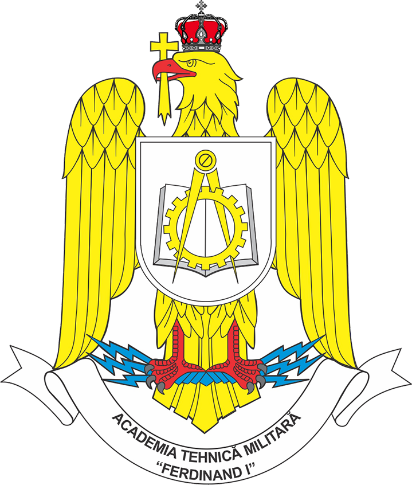 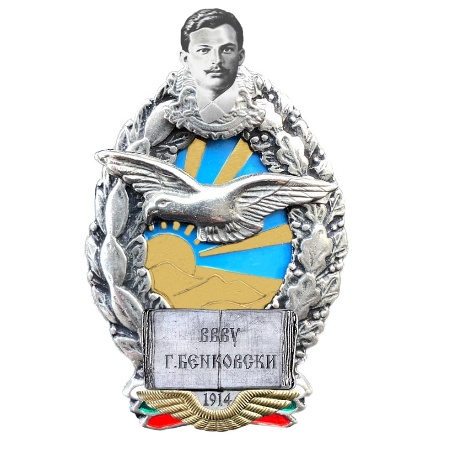 Language-Security-Technology

Conferences for teachers and cadets/students
University of Defence
Brno, Czech Republic 2025
Spain 2027
TBC
“Henri Coanda” Air Force Academy
Braşov, Romania 2026
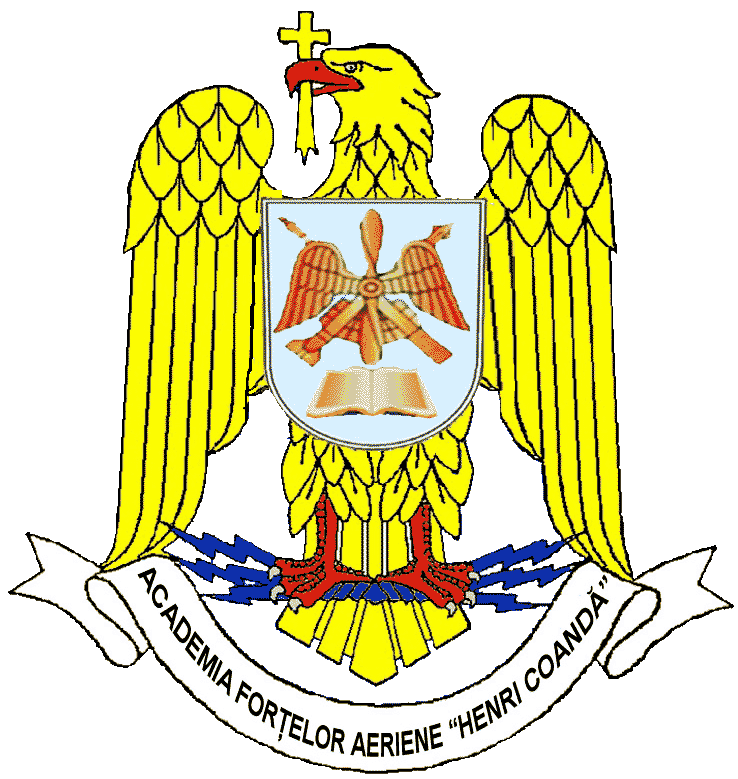 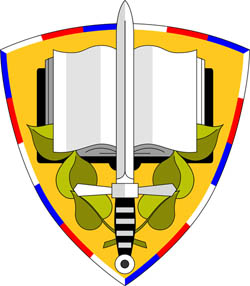 “You cannot be educated, you have to educate yourself […] education requires verifiable content and self-reflection, which allows you to transfer experiences to new situations.” 
Professor Gesine Schwan
Student Linguistic Association
Participation in EMILYO workshops and events 
(European initiative for the exchange of young officers inspired by Erasmus)
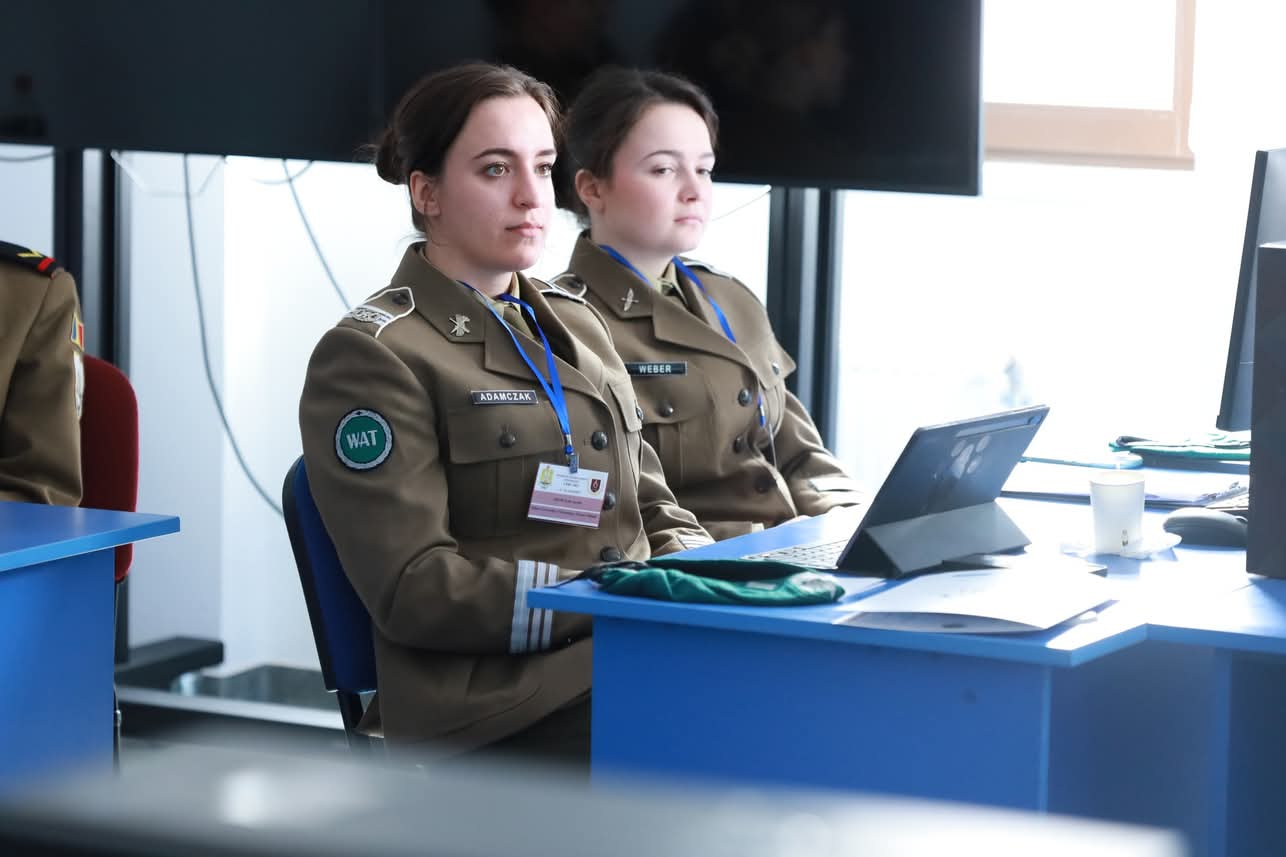 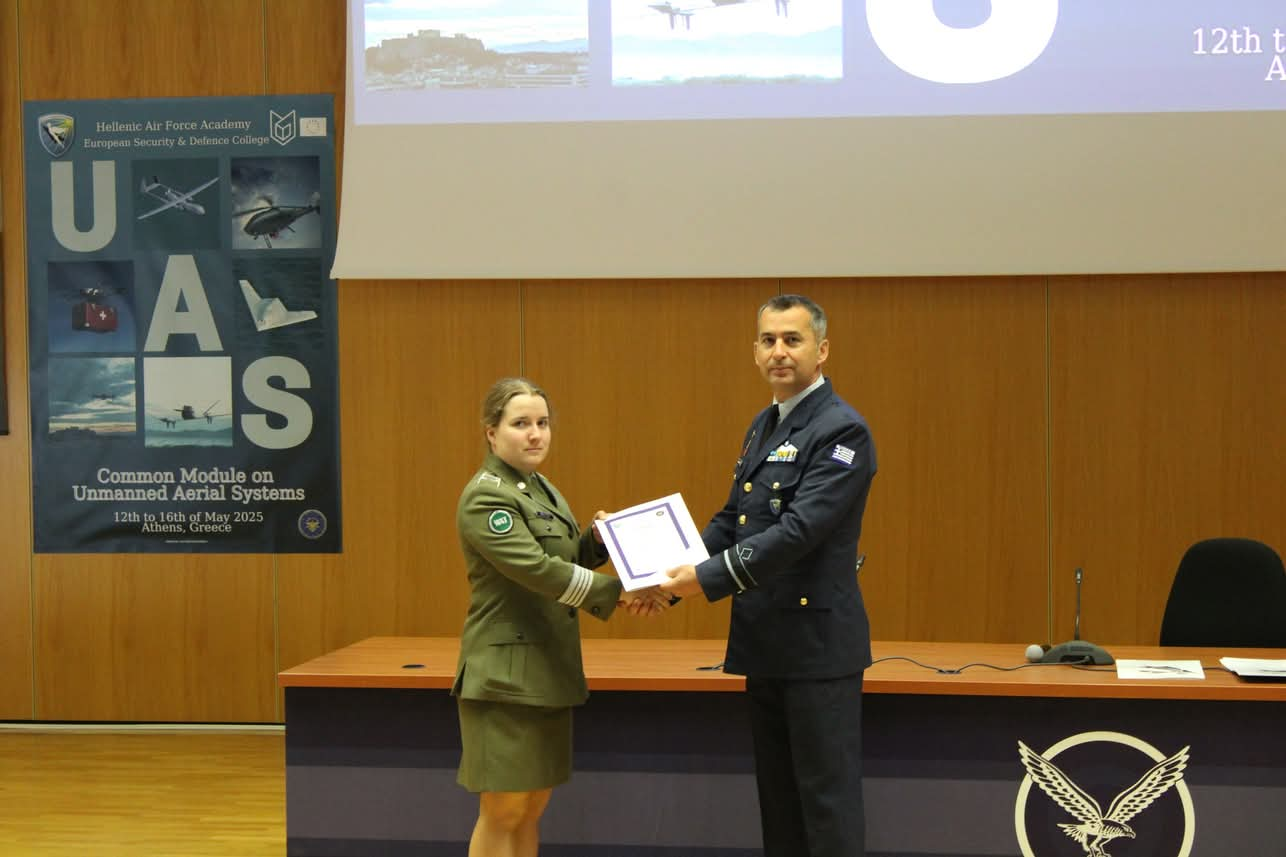 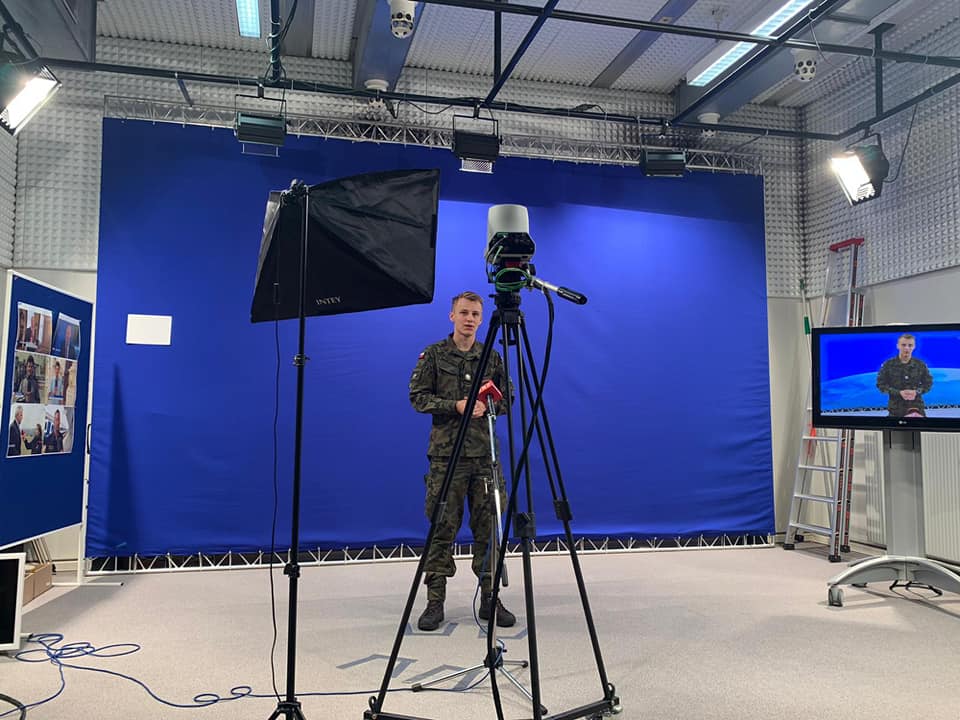 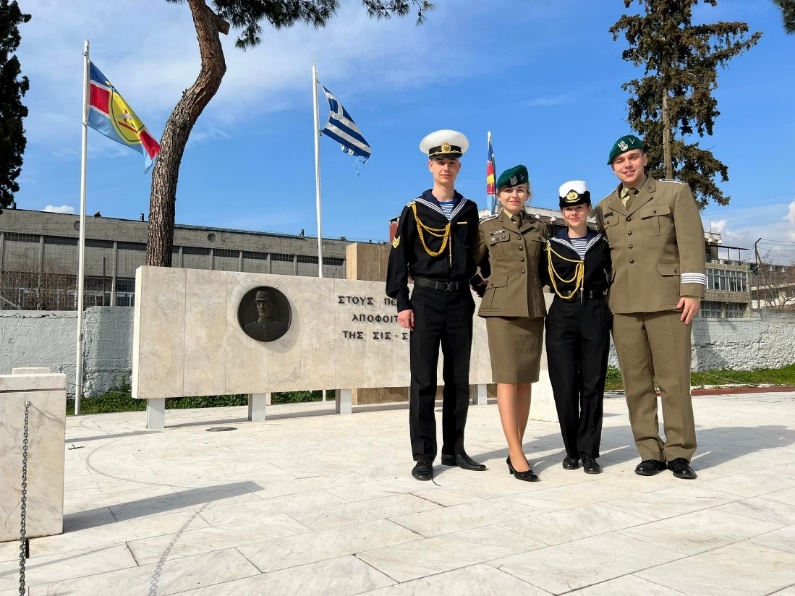 WAY AHEAD
Scientific Cadet Society
EMILYO
Student Linguistic Association
MUT
Adapting collaboration to new technologies
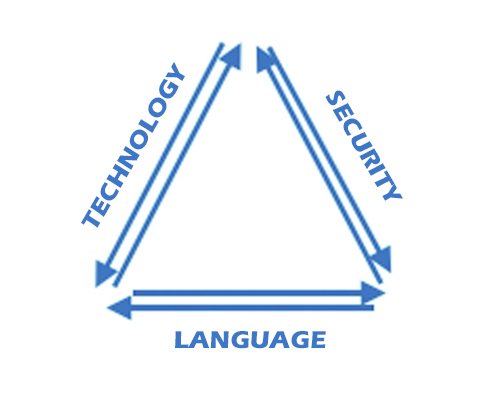 Homo reticulus
“has awareness of operating in the conditions of global social networks and the need to shape them conducive to 
safe and sustainable development of civilization”
P. Sienkiewicz, 2017
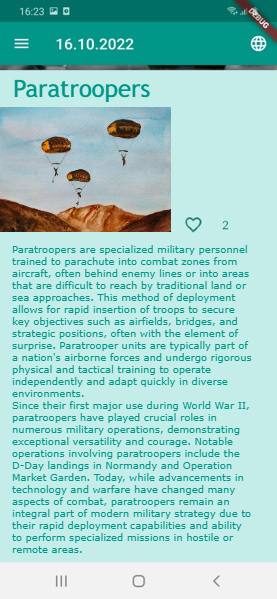 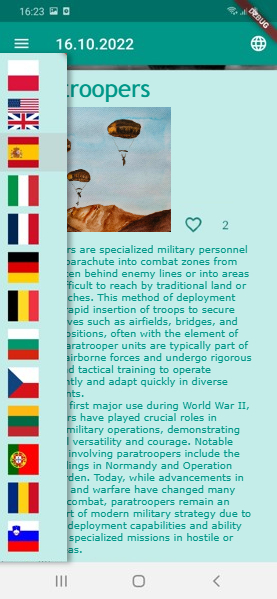 MilVocab app
Project-Based Learning
International project of military academies
Designed and prepared by cadets
Recommendations of the Council of the European Union on
 key competences for lifelong learning (2018):

It is necessary to explore new ways of learning for the needs of a society that is becoming increasingly mobile and digital. Digital technologies are having an impact on education, training and learning, enabling the development of more flexible educational environments adapted to the needs of a highly mobile society.
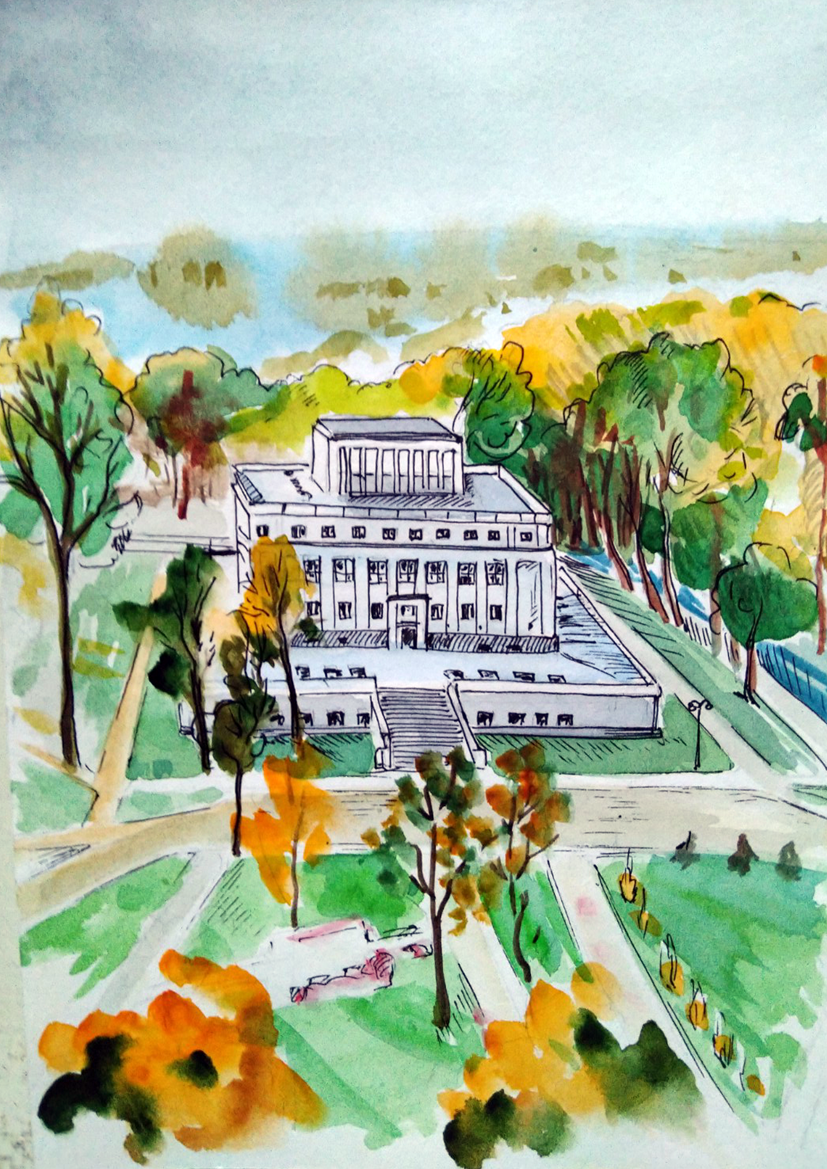 Thank you.
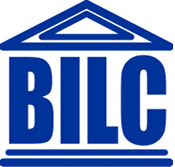 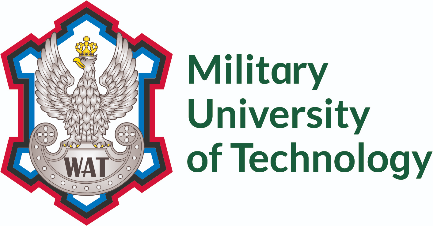 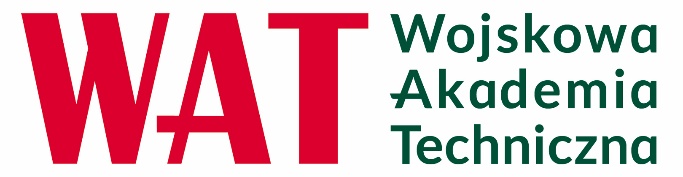